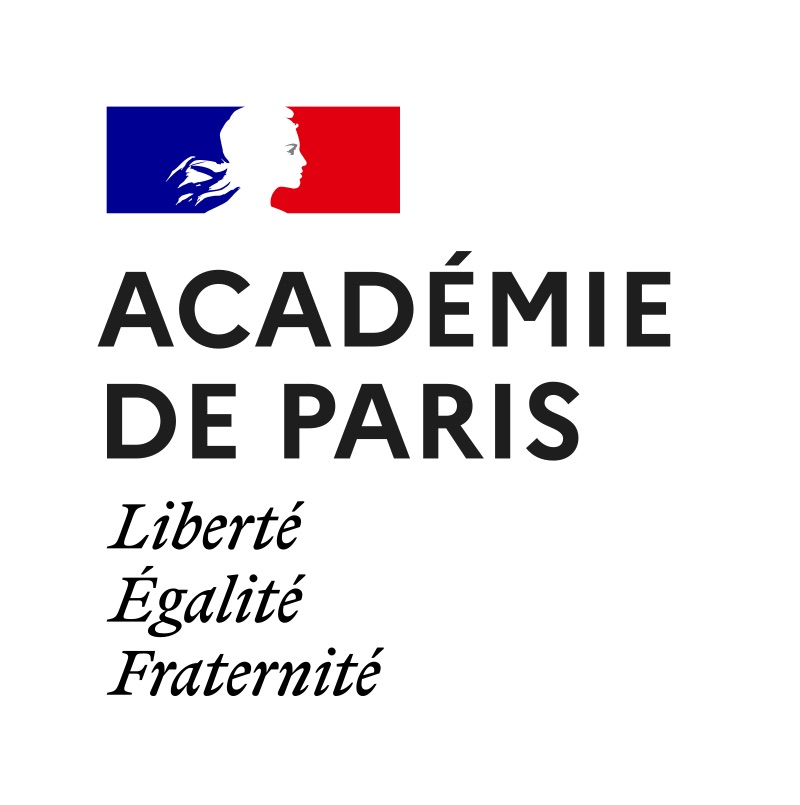 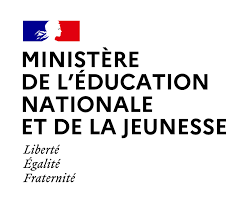 2ème séminaire dédié à la persévérance scolaire« Agir collectivement en faveur de la persévérance scolaire »
Vendredi 10 mars 2023, 8H45 

		Lycée Jean Zay, Paris
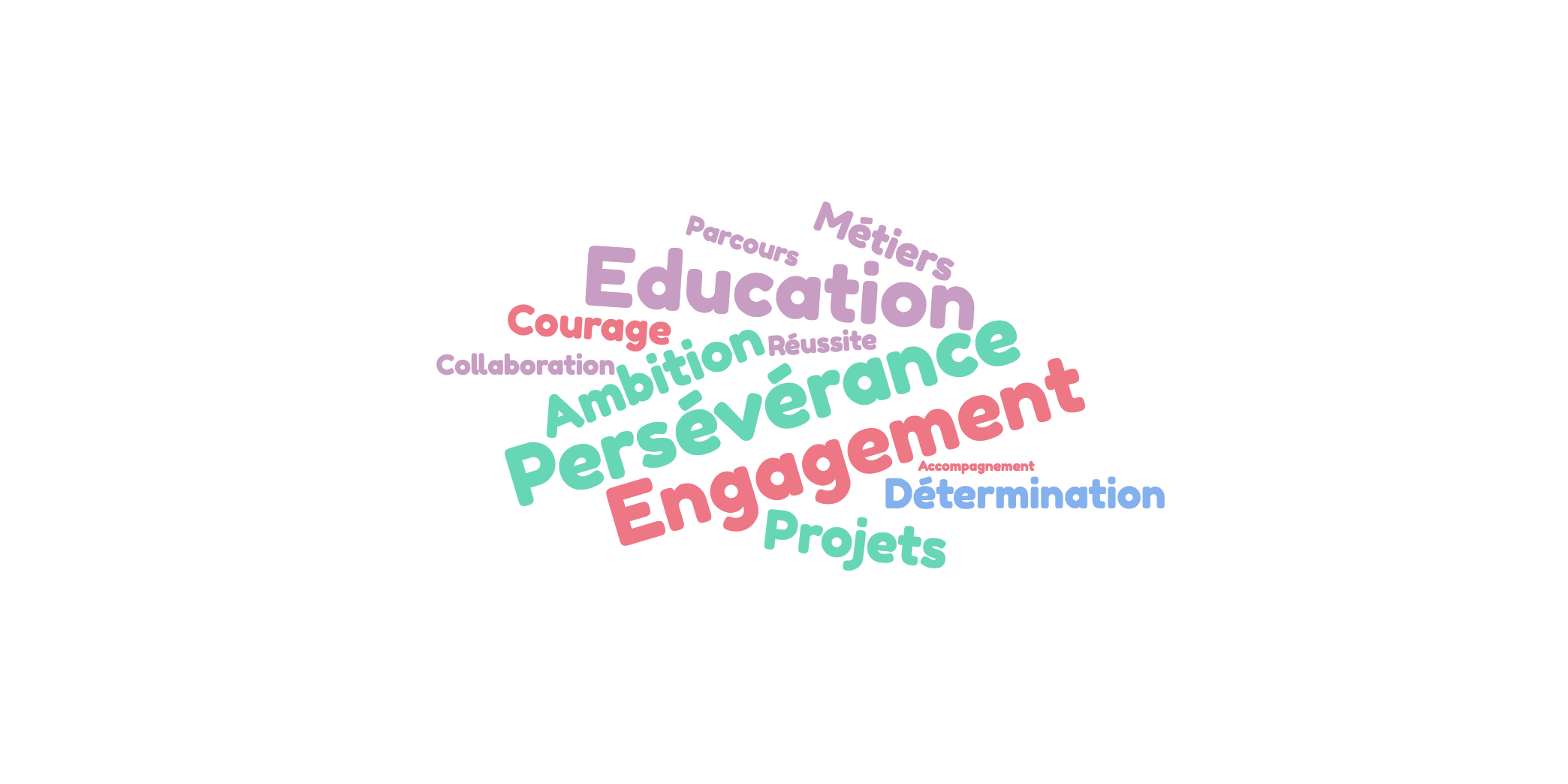 L’implication des parents dans une action de la Mission de Lutte contre le
Décrochage Scolaire
La Mission de Lutte contre le Décrochage Scolaire accueille les jeunes en voie de décrochage dans leurs établissements, et les jeunes sans solution de scolarité ni de formation.
Les coordonnateurs de la MLDS contactent la famille et l’élève pour les inviter à un
premier entretien de recherche de solutions.

L’entretien initial avec le jeune et sa famille : dans une autre spatialité et dynamique
Le premier entretien, donné rapidement, a pour finalité de bien comprendre et analyser la situation du jeune afin de lui proposer la solution la plus adaptée.
Il est précisé clairement, dès le début, le cadre et les objectifs visés par cet entretien.

Le cadre : un entretien d’une heure minimum, qui n’est pas un entretien de sanction mais de proposition.

Les objectifs : essayer de trouver ensemble une ou des solutions de parcours.
Atelier 5 ⇒ Coéducation et persévérance scolaire : quels leviers pour faciliter l’engagement des familles au service de la persévérance scolaire ?
Atelier 5 ⇒ Coéducation et persévérance scolaire : quels leviers pour faciliter l’engagement des familles au service de la persévérance scolaire ?
Les leviers identifiés pour faciliter l’engagement des familles
 Des modalités de communication essentielles pour la réussite :
L’écoute, l’attention portées à la famille : remercier systématiquement le(s) parent(s) et ou l’éducateur d’avoir pu se libérer pour accompagner le jeune.
Dire où se situe le coordonnateur MLDS : se présenter en énumérant nos fonctions qui ne sont pas celles de CPE, de psychologue, de PSY-EN, de juge pour enfant…
Une posture neutre : même en ayant des informations sur l’antériorité du parcours de l’élève et sur son environnement.
 
La co-construction de pistes, leur mise en oeuvre et le suivi :
Droit d’information des parents pour construire étape par étape le parcours et donner
les perspectives à venir.
Essayer de formuler des pistes de solution construites ensemble pour sortir des
blocages.
Réussir à établir et à maintenir, malgré les aléas du parcours du jeune, un lien
d’estime réciproque et de confiance par un discours honnête et empathique.
Un suivi qui se concrétise par des appels et sms réguliers aux parents.
Atelier 5 ⇒ Coéducation et persévérance scolaire : quels leviers pour faciliter l’engagement des familles au service de la persévérance scolaire ?
Pourquoi l’implication des parents nous paraît importante : 

Un levier pour la réussite du projet de l’élève

Un levier pour l’apaisement dans le cadre familial. 

Au fil du temps, si les parents se sentent en confiance, ils parlent de leurs difficultés au sein de la cellule familiale. 

Cela permet de leur proposer de faire le lien avec des personnes ressources de l’établissement : AS, service de la bourse, médecin scolaire...et contribuer à l’amélioration du contexte familial.
Synthèse du séminaire
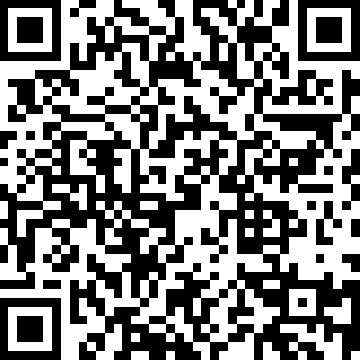 https://ladigitale.dev/digiwords/#/n/63ca523f8a1a3